Digital/Analogue Times
Do you know how to convert digital to analogue and analogue to digital?
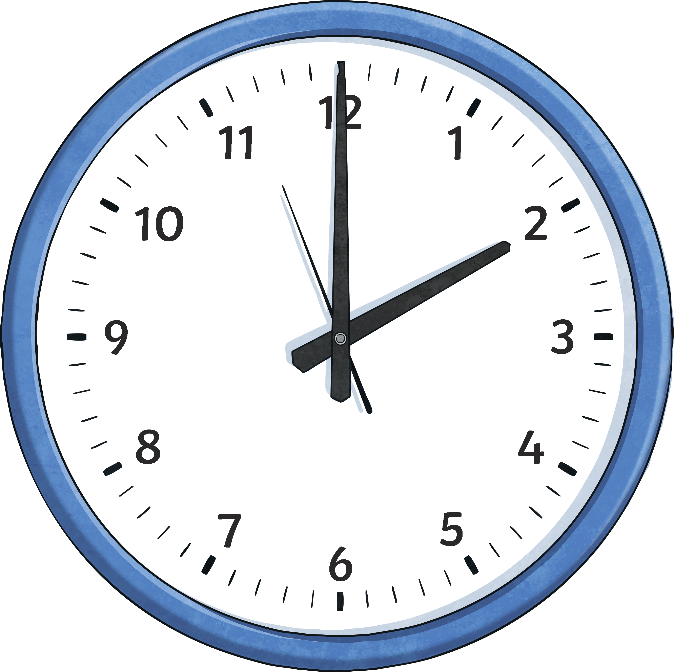 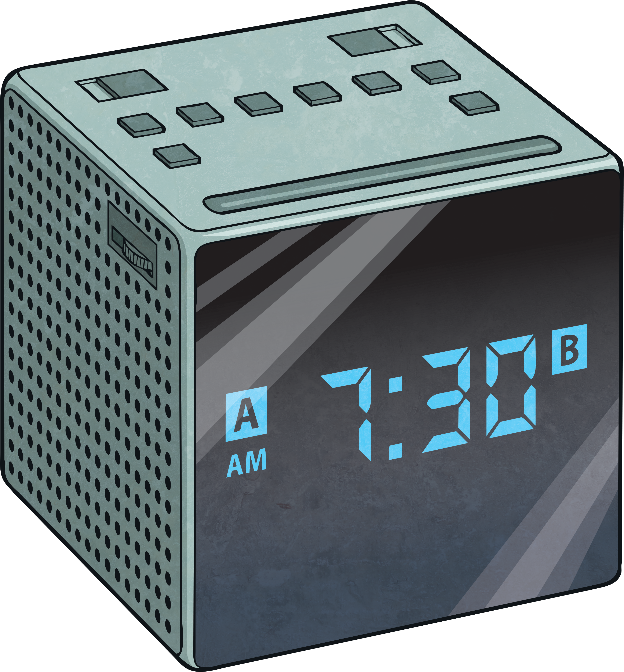 What’s on TV?
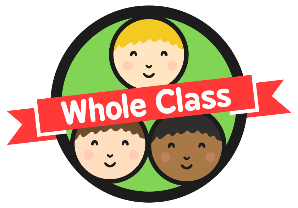 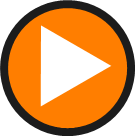 Click play buttons throughout to hear phrases and words.
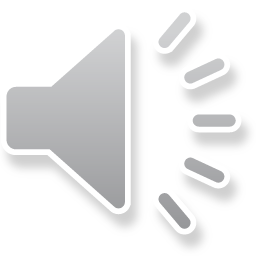 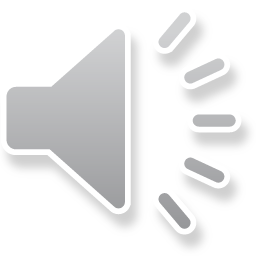 Qu'est-ce qui passe à la télévision à dix heures et demie ?
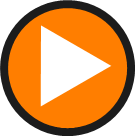 C’est Horrible Histories.
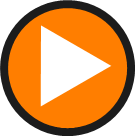 What’s on TV?
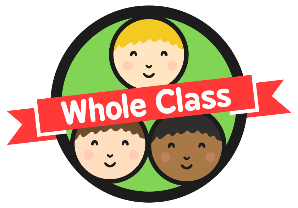 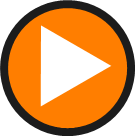 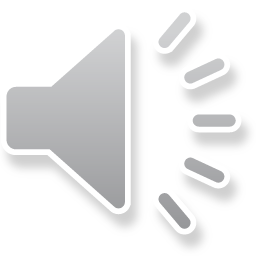 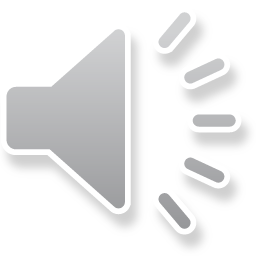 Qu'est-ce qui passe à la télévision à six heures ?
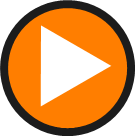 C’est Tom and Jerry.
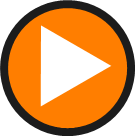 What’s on TV?
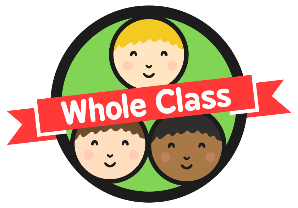 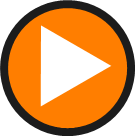 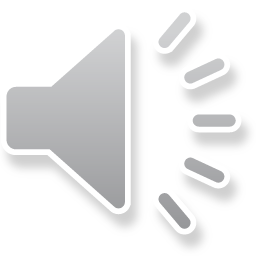 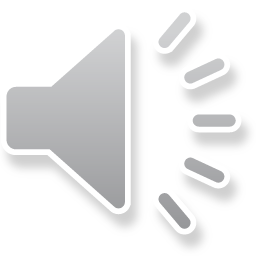 Qu'est-ce qui passe à la télévision à sept heures ?
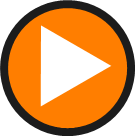 C’est X-Men.
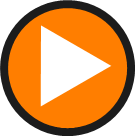 What’s on TV?
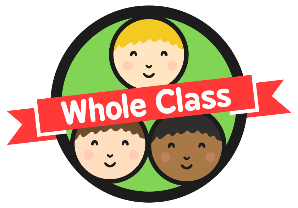 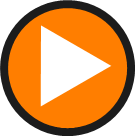 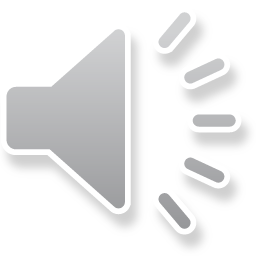 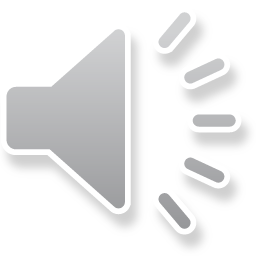 Qu'est-ce qui passe à la télévision à six heures et demie ?
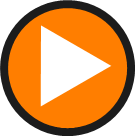 C’est Phineas and Ferb.
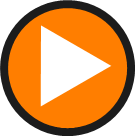 What’s on TV?
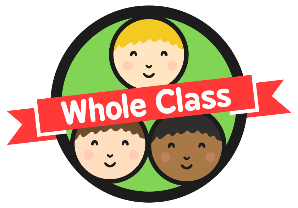 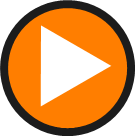 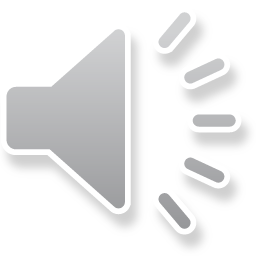 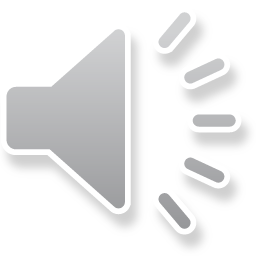 Qu'est-ce qui passe à la télévision à huit heures et demie ?
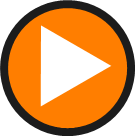 C’est Hannah Montana.
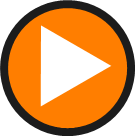 What’s on TV?
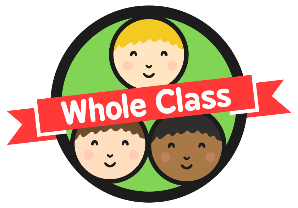 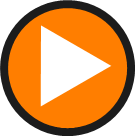 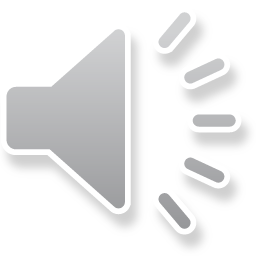 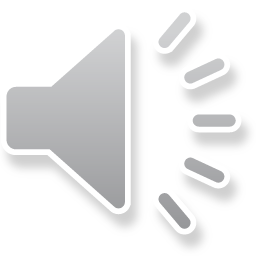 Qu'est-ce qui passe à la télévision à neuf heures?
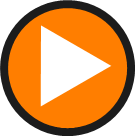 C’est Power Rangers.
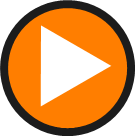 Choose one of the attached sheets to complete. You do not need to do them all. One Star is the easiest and three stars is the hardest.
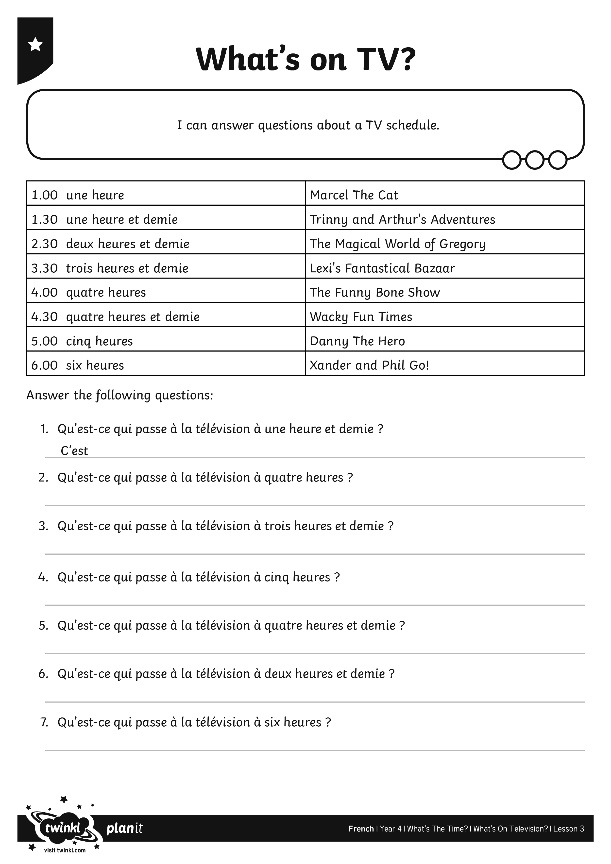 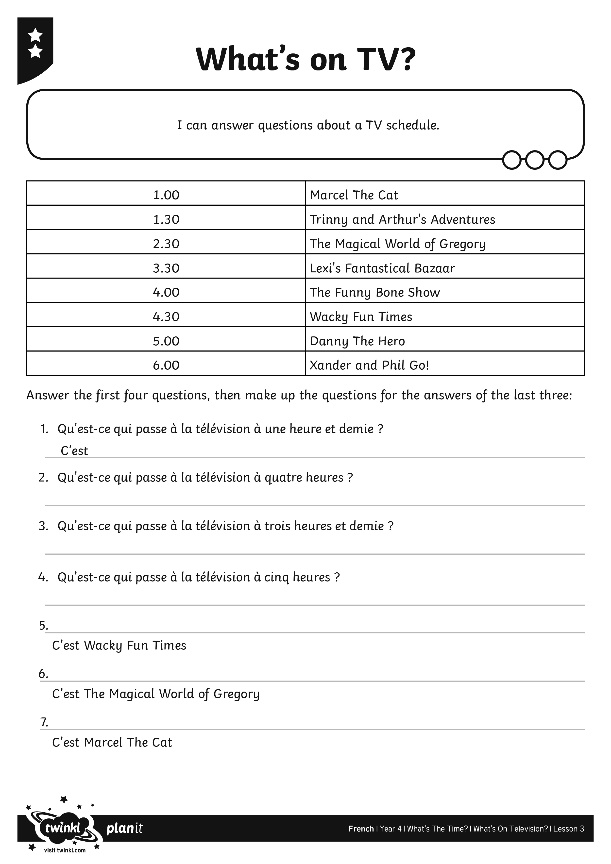 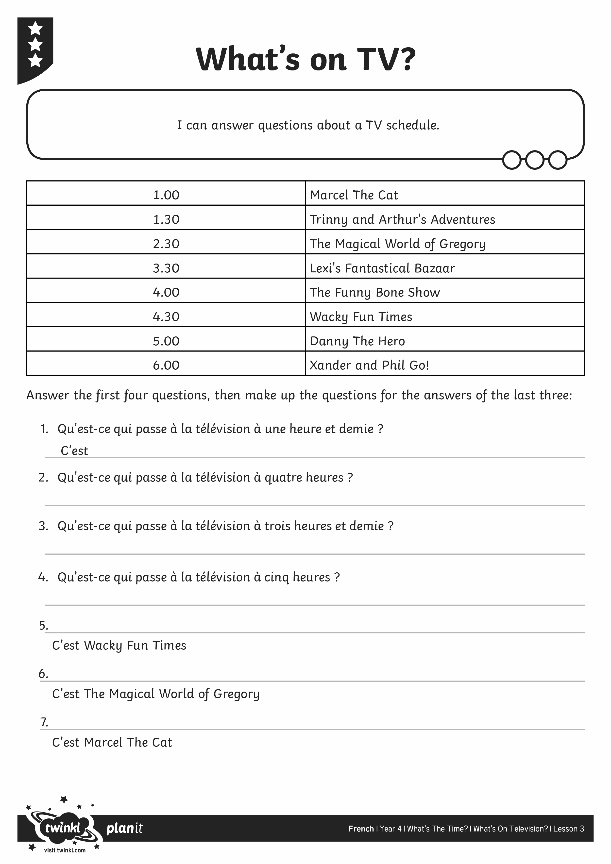